The Breach That Wasn't
Two Truths and a Lie
Please fill out the table below with two statements that are true and one lie about yourself. I will put the information into the polling system to go live before your presentation.
Multiple choice question
Please list your question and multiple choice answers on this slide, marking the correct answer if applicable, and insert into your presentation where you’d like the question asked. I will add the correct poll in place of the slide in your presentation.

There are two poll questions, and no answer is "correct"

Slide 12
You are a manager, and a contractor says you have a scary virus infection.  Who do you call immediately? 
Upper management
Your IT Staff
Tell no one, keep it a secret
The FBI
The San Francisco Chronicle

The last slide: In your experience, how many serious security incidents were caused by insiders?
All of them
Most of them
Some of them
Few
None
Bio
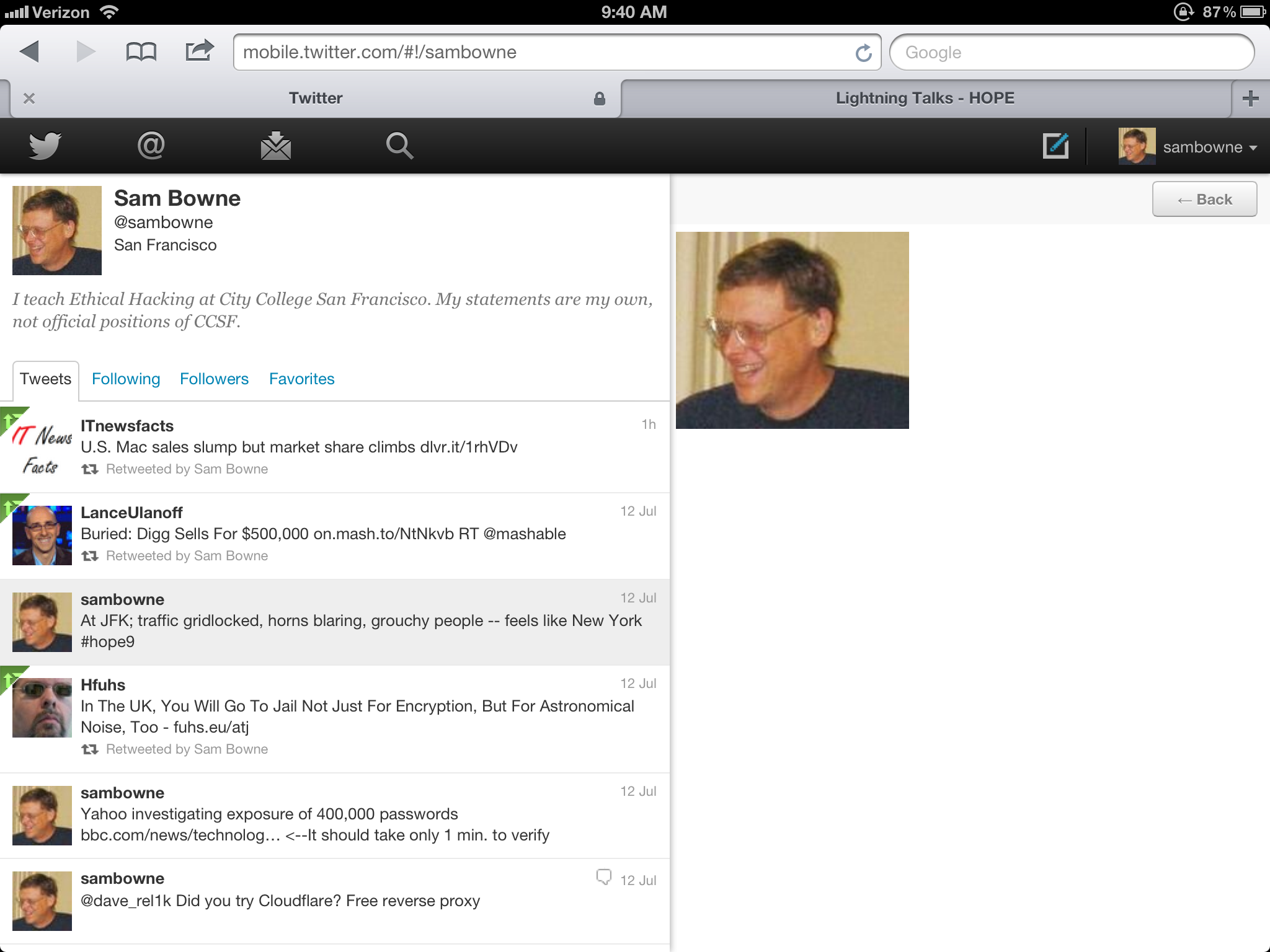 CBS
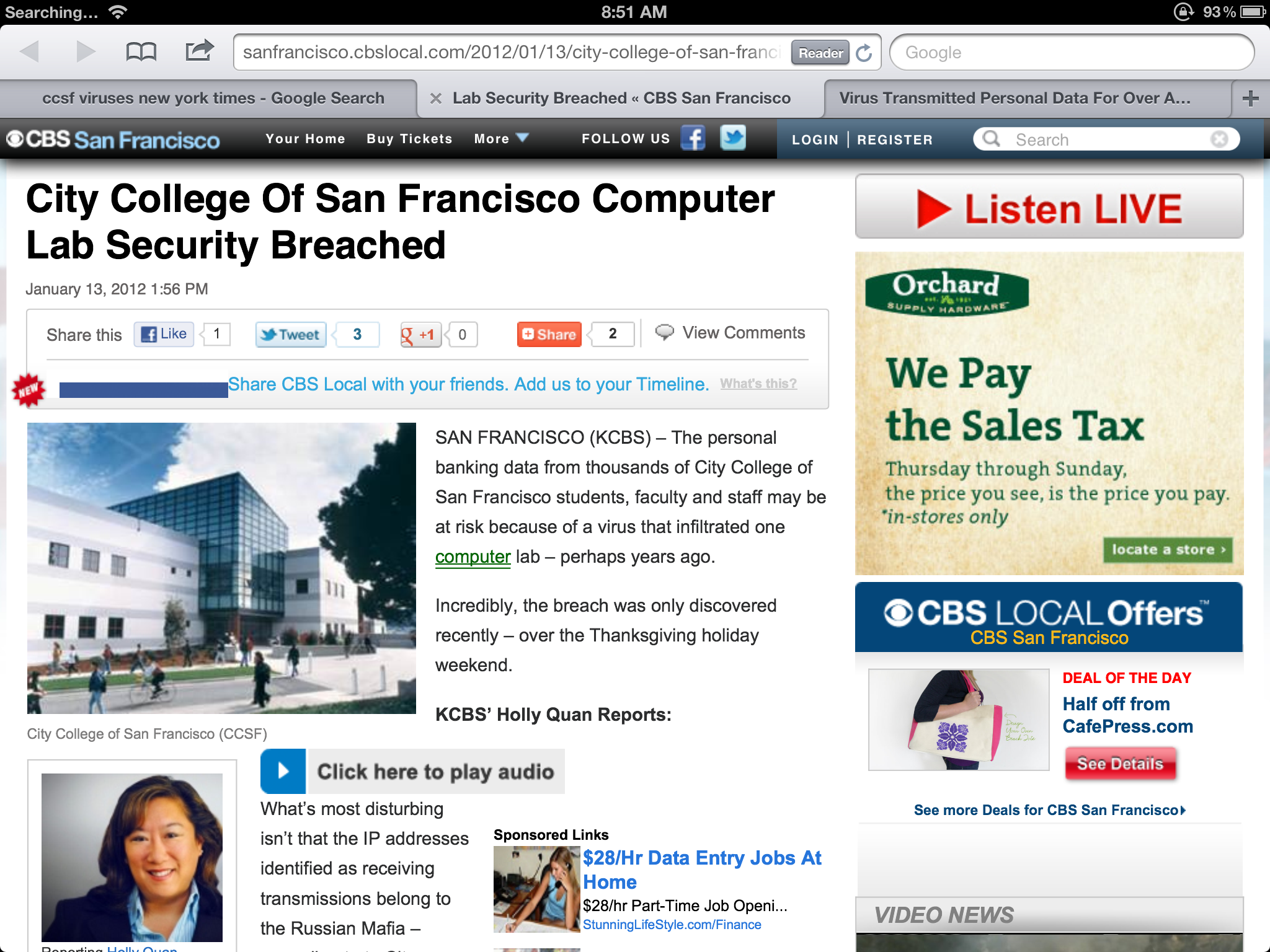 CCSF Guardsman
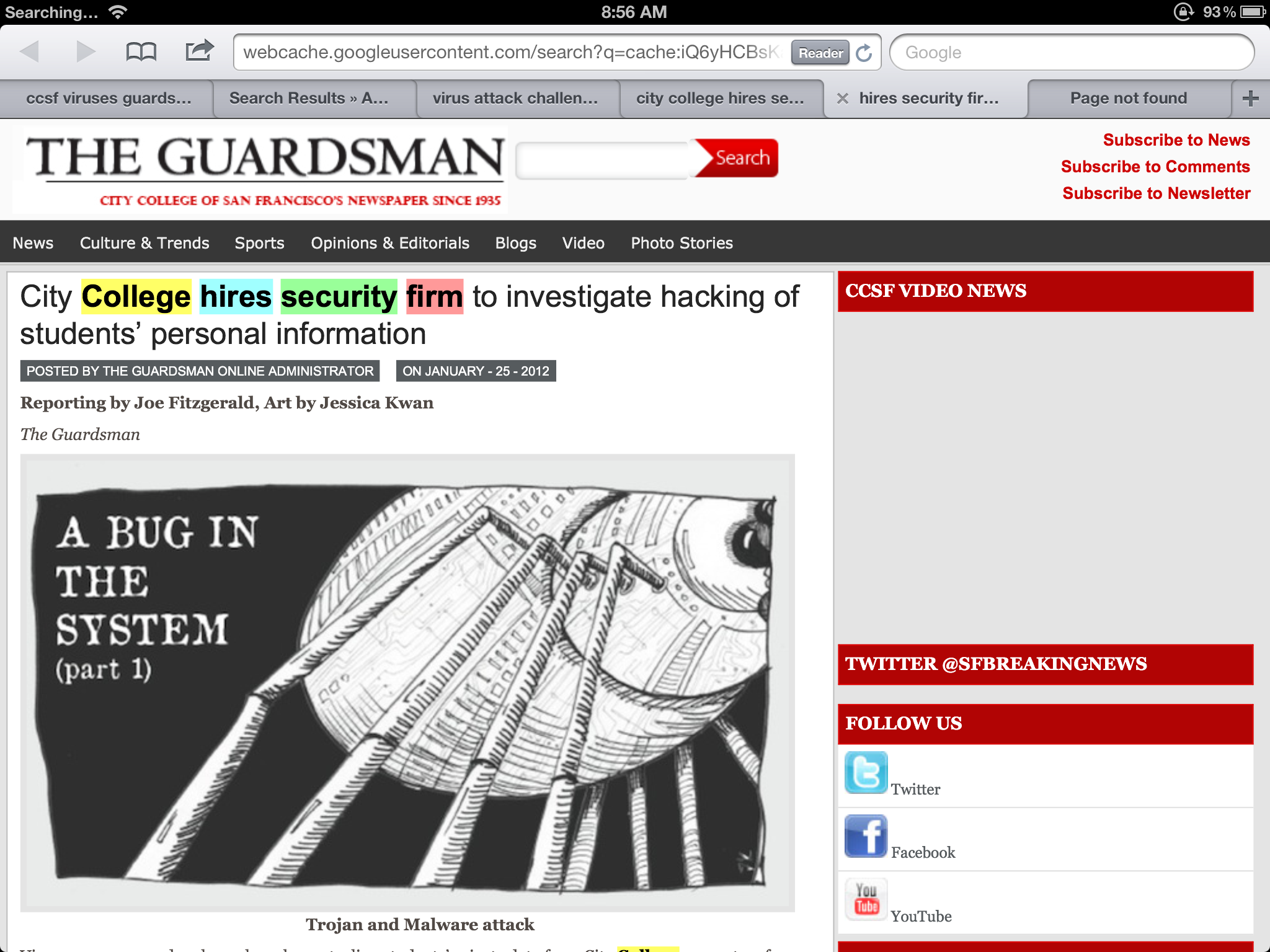 CCSF Guardsman
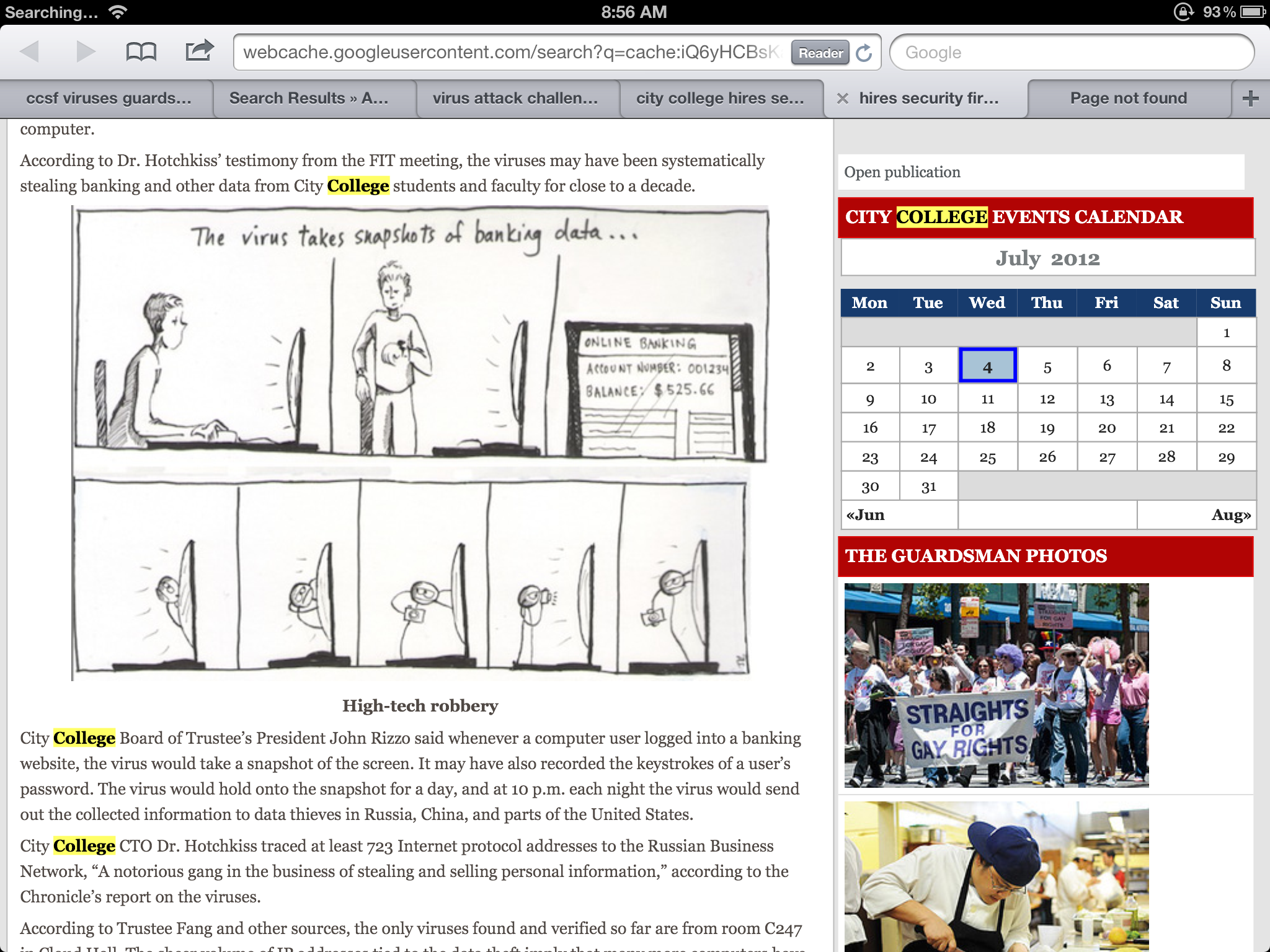 CCSF Guardsman
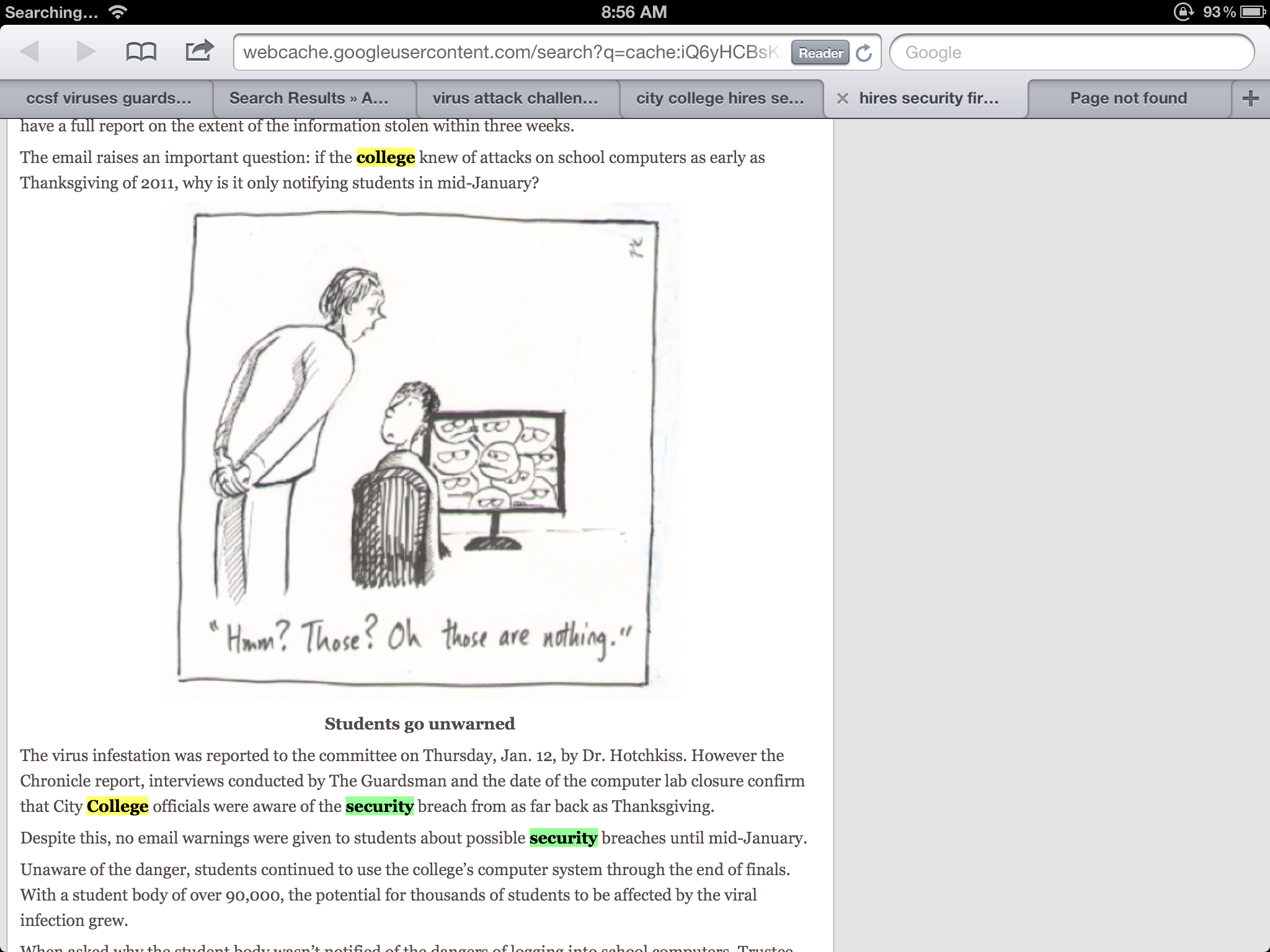 CCSF Guardsman
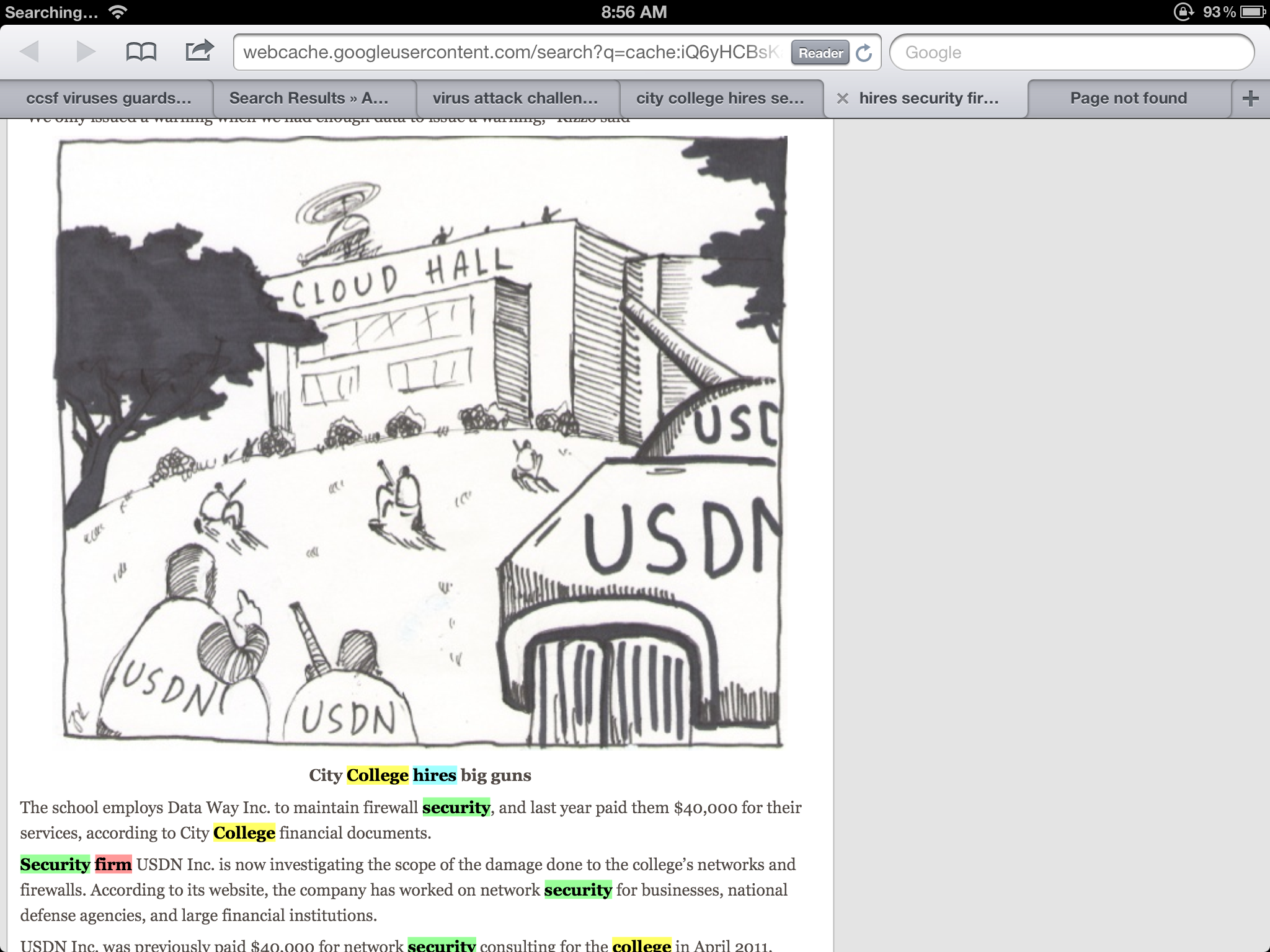 IEEE Spectrum
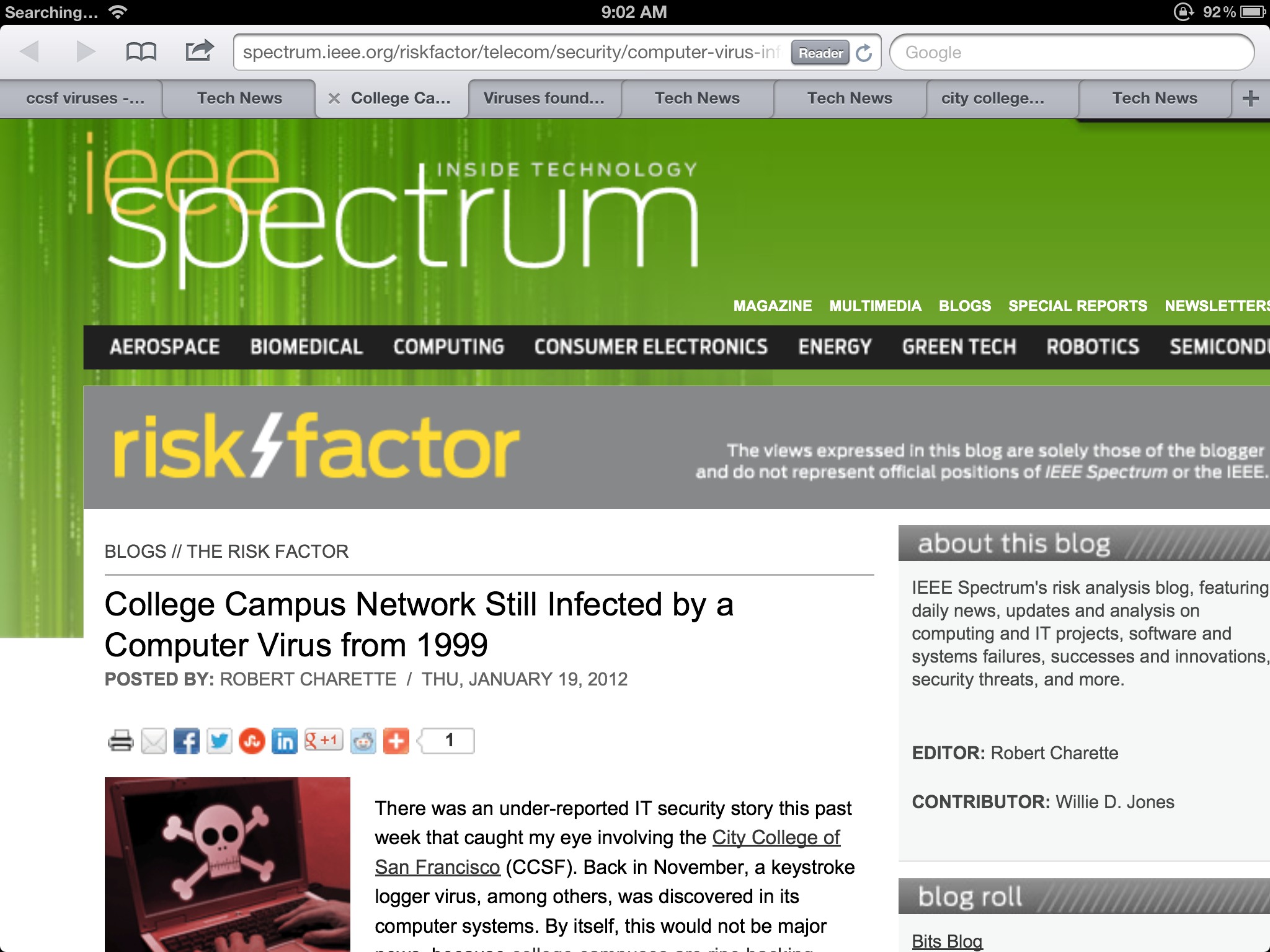 ABC TV
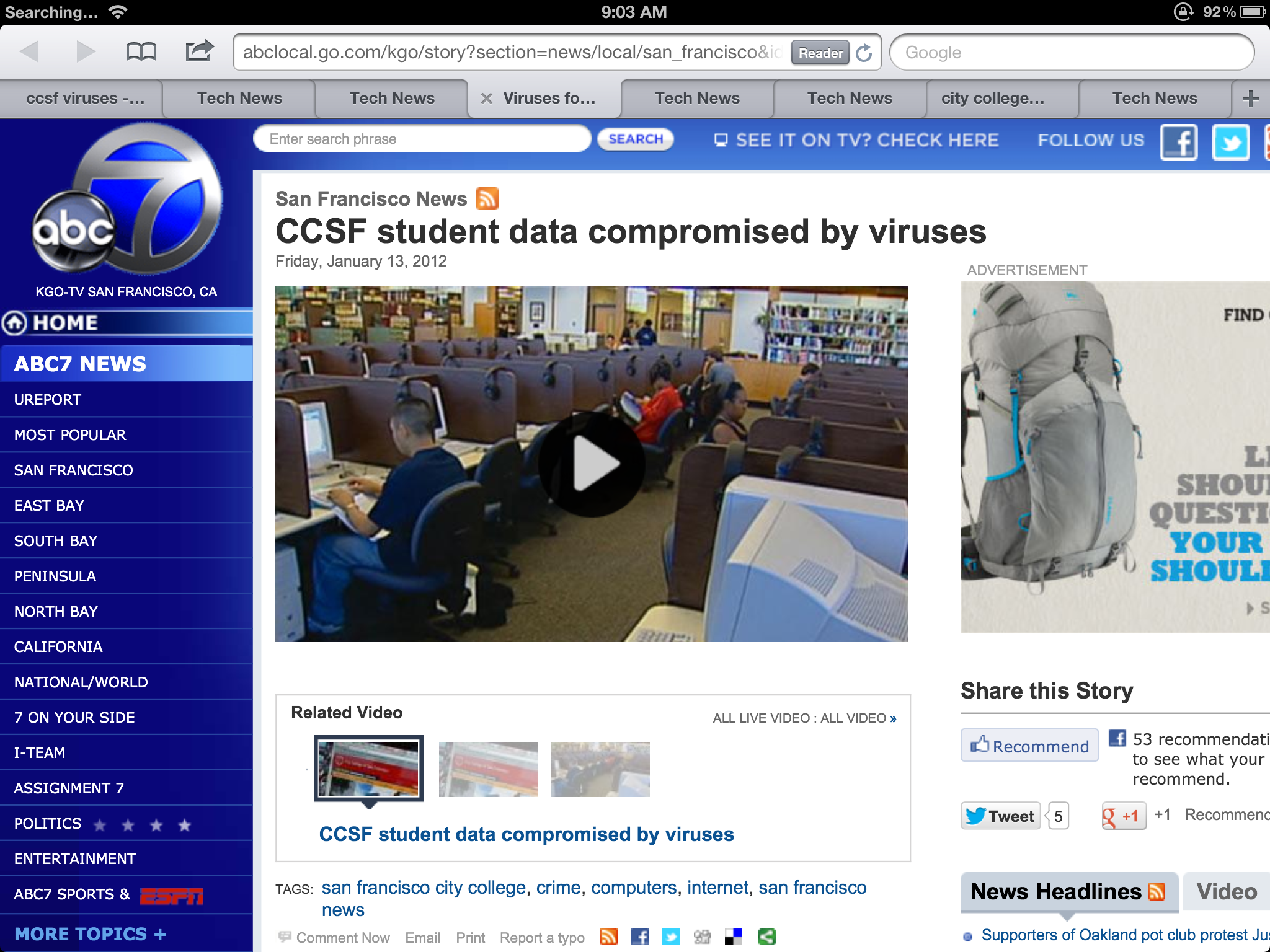 San Francisco Chronicle
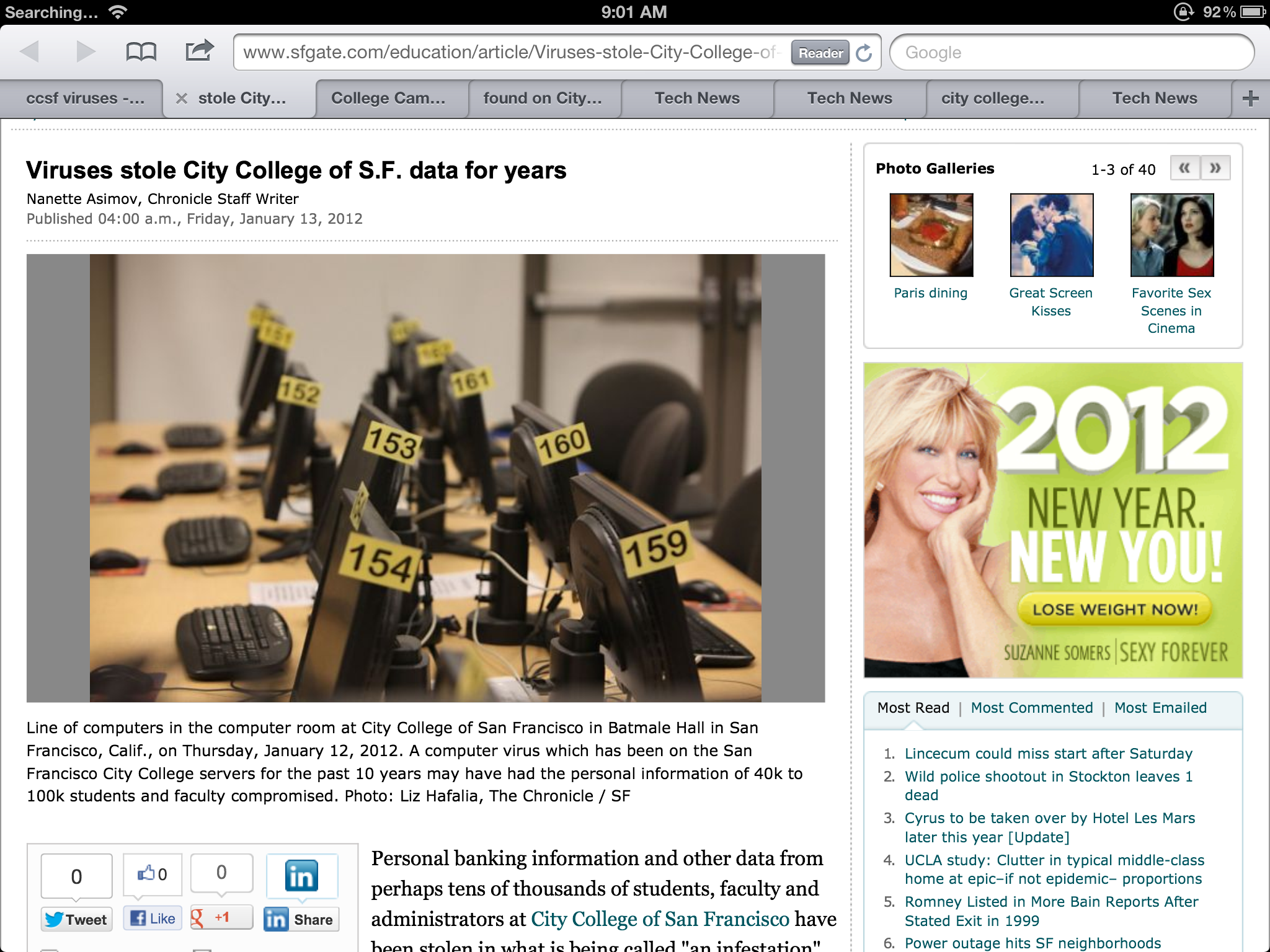 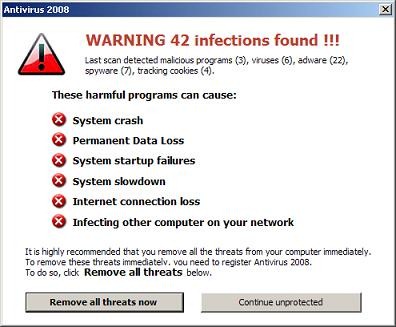 You are a manager, and a contractor says you have a scary virus infection.  Who do you call immediately?
Upper management
Your IT Staff
Tell no one, keep it a secret
The FBI
The San Francisco Chronicle
Threats
Outside attacks
Insider threat
Deluded Insider threat
IT Management Flow Chart
IT Management Flow Chart
Security at CCSF
Two generations of complete hardware replacement in the last ten years
McAfee Enterprise antivirus
Deep Freeze
Palo Alto layer 7 firewall
Security Audits
There was a security audit and remediation process performed in 2007-2008 by a contractor
I did another security audit in 2010 with my CISSP students
No major problems found
Evidence for these "Viruses"
A report was supposedly prepared by USDN in Nov 2011, but we were never able to get a copy of it at all
We finally got a partial report on Jan. 31, lacking the appendices that were the evidence
"Proprietary and Confidential" but later published in the newspaper
"Confidential" Report in Newspaper
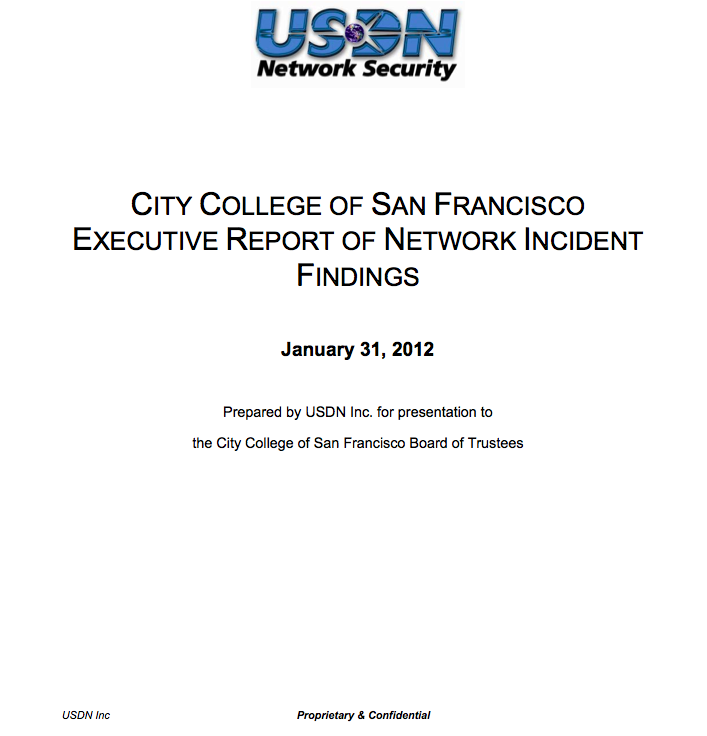 AlienVault Servers
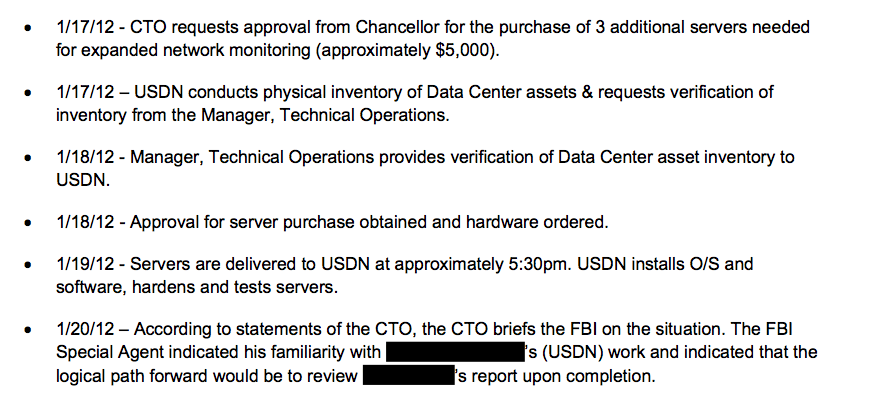 PII – Related Events
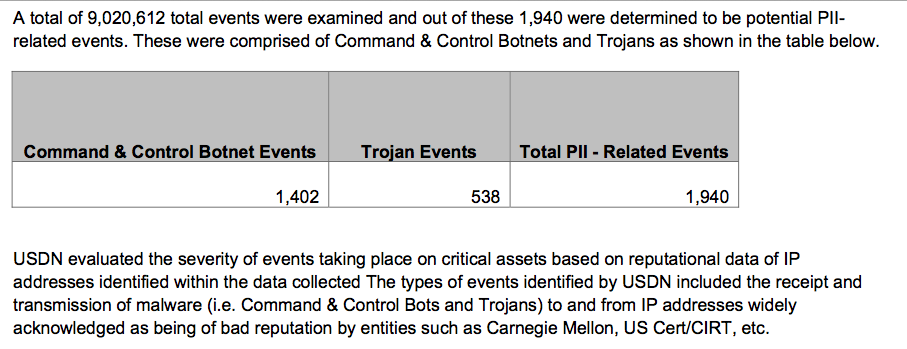 The List
On April 3, we finally got a list of the "infected machines"
Direct inspection of samples showed no real infections
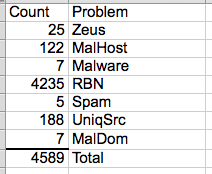 Petitions
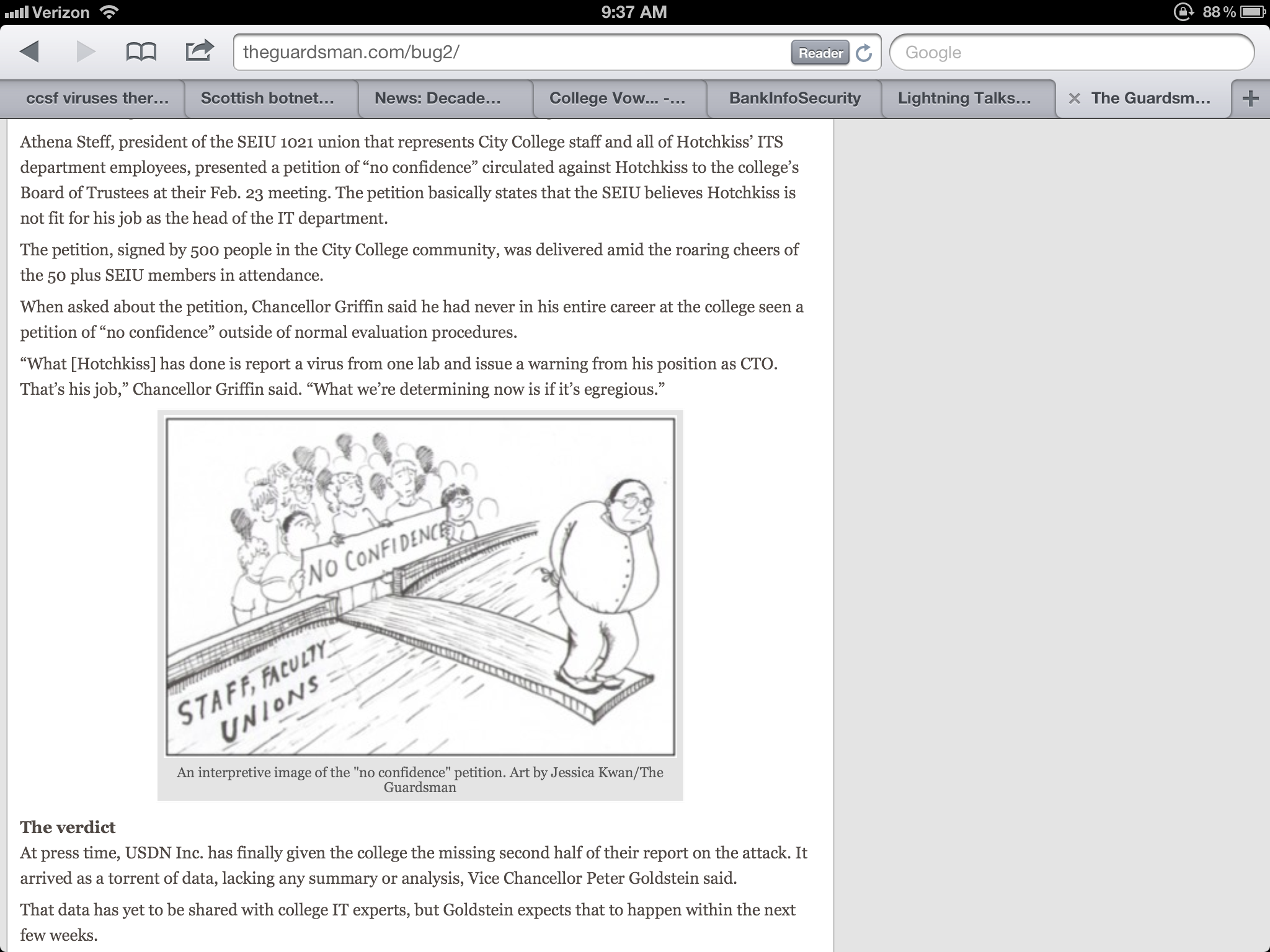 Letter to Trustees & Published in Newspaper
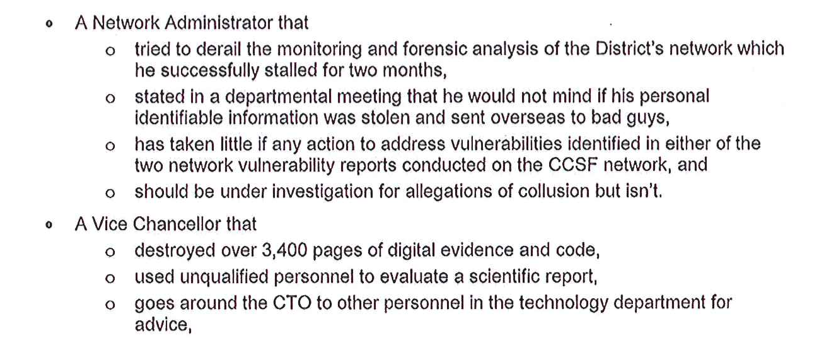 Letter to Trustees & Published in Newspaper
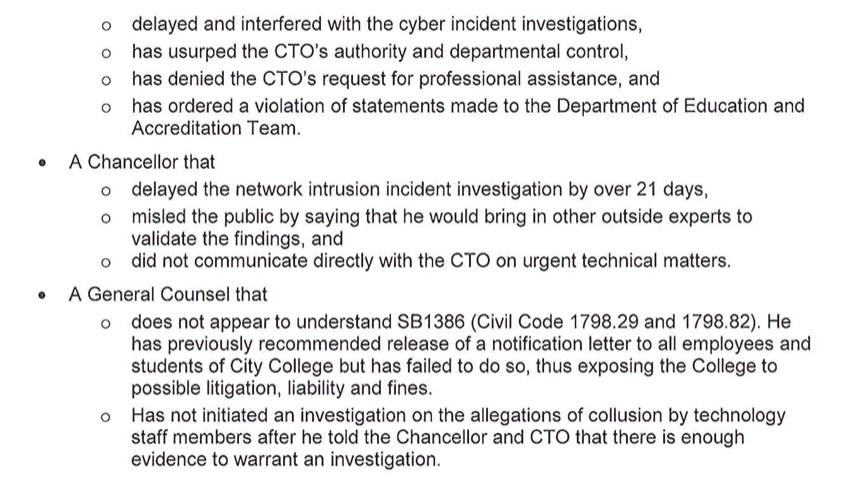 Letter to Trustees & Published in Newspaper
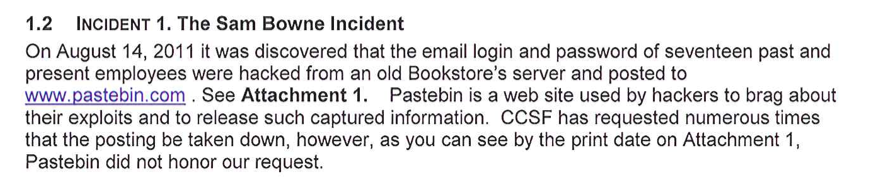 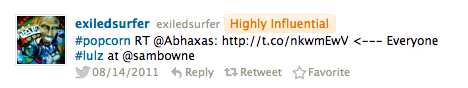 Proven False at the Time
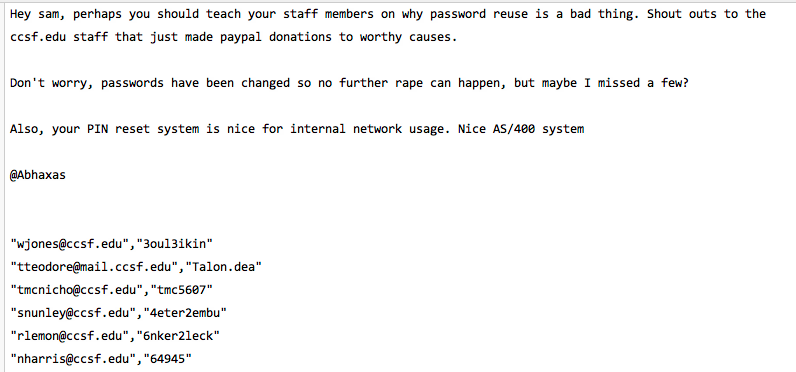 Removed by CCSF Police
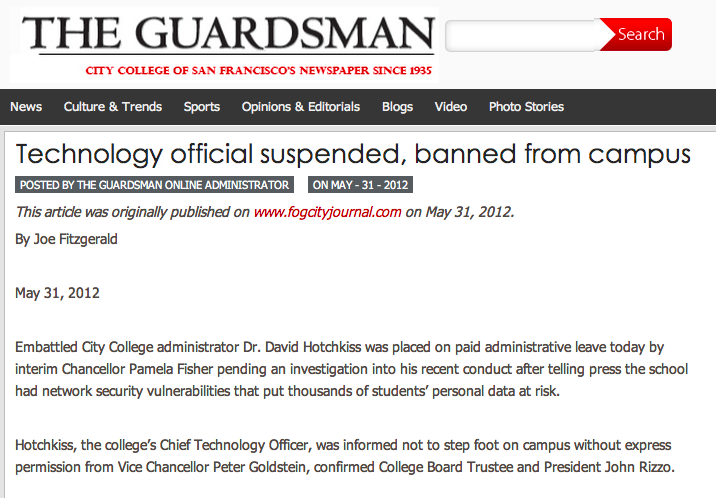 The Real Threat to CCSF
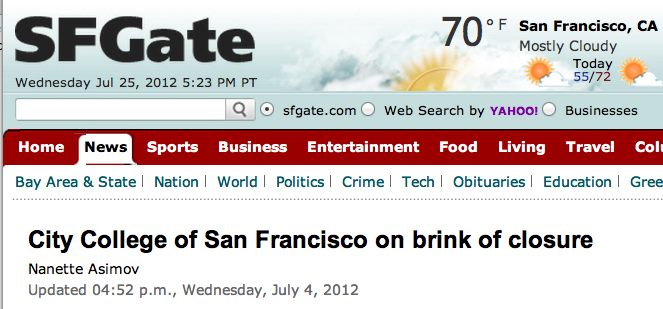 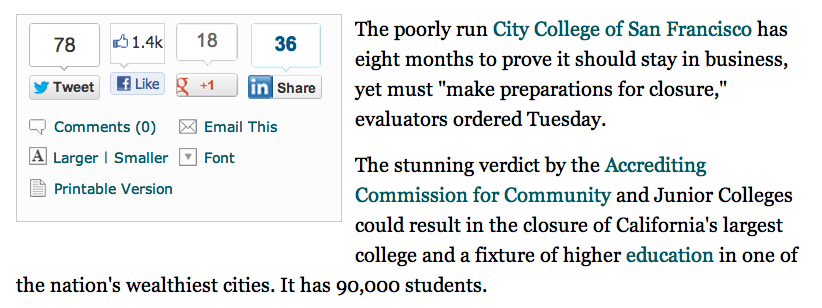 How Common are Insider Attacks?
My Case History
Four serious attacks so far to stop my teaching
Gregory Evans – False accusations of racism and cyber-bullying
Abhaxas – DoS attack and falsified password theft
CTO of CCSF – False accusations of causing a breach and concealing viruses
Jericho of Attrition.org – Baseless Ethics Complaint to (ISC)^2
3/4 are respected industry professionals – "Insiders"
In your experience, how many serious security incidents were caused by insiders?
All of them
Most of them
Some of them
Few
None